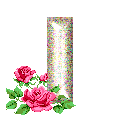 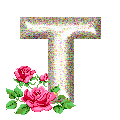 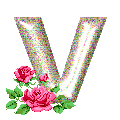 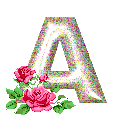 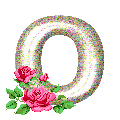 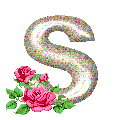 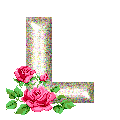 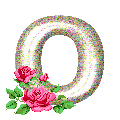 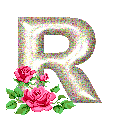 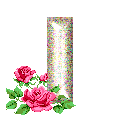 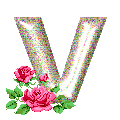 Slovní druhy
slovesa (verba)
Tvorba VY_32_INOVACE_KARBULOVA.CEJJAZ.10
Slova, která vyjadřují děj, stav, pohyb, činnost, změnu stavu  = někdo něco dělá
děj
stav
změna stavu
stát
zvedl se
jezdit
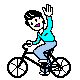 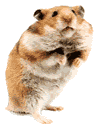 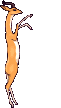 posadil se
sedět
běhat
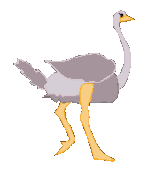 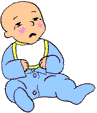 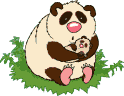 Sloveso ve větě
tvoří základ české věty = je přísudkem
jsou ohebným slovním druhem - časují se
tvary:
jednoduché: 
zpívám, namaluji, napsat
     složené:
psal by, je namalován, zvedl jsem se, byl uveden, nebudeme odporovat
b) určité: 
 lze u nich určit osobu
    neurčité:
 nelze u nich určit osobu
Určité a neurčité tvary
(infinitní)
(finitní)
oznamovací způsob  přítomného, minulého a budoucího času                          (píše, psal, napíše)
rozkazovací způsob (imperativ)                                     piš, pišme, pište
podmiňovací způsob                  (psal by, psali bychom, byli byste psali)
vyjadřují osobu, číslo, čas, způsob, slovesný rod, vid
příčestí :
     a) minulé (l-ové - dělal, psal...)
     b) příčestí trpné (dělán, psán...)
přechodníky
     a) přítomný
         (Nakupujíc telefonuje.)
     b) minulý  
         (byv poznán, byvši nalezena)
infinitiv (neurčitek) – základní tvar sloves, zakončen na -t, -ti nebo -ct, -ci
Druhy sloves
1. Plnovýznamová slovesa - mají samostatný věcný význam:
dějová 
a) akční: změna v ději – zbohatnout, omládnout, ohluchnout, zkrásnět...
 b) neakční: stálý děj – zpívat, milovat, svítit, sněžit …
stavová
 vyjadřují stav – náležet,
 mít, existovat, patřit...
slovesa předmětová  (nést vodu, dosáhnout cíle)
sloveso bezpředmětová ( jít, spát, mluvit)
některá jsou předmětová i bezpředmětová (psát)
2. Neplnovýznamová slovesa  ( pomocná)
jsou ve spojení s jinými slovesy plnovýznamovými slovesa
sponová slovesa: vyskytují se v přísudku jmenném se sponou
     být, bývat - ve slož. tvarech (byl jsem, budu malovat, byl bych spal...); stát se, stávat se (je unavený, býval zedníkem, stal se ředitelem ……)
způsobová ( modální) slovesa – chtít, mít, mívat, muset, smět, moct/ moci 
    (chce pracovat, měl zdravit, musela odejít, mohla číst, smíš hrát, mít povinnost, mohu číst) 
fázová slovesa – vyjadřují začátek nebo konec děje – začít, začínat, počít, přestat, přestávat, ustat, zůstat 
      (začal se učit, začínalo pršet, přestalo sněžit, přestává sněžit)
3. Zvratná slovesa (reflexiva )
- spojena s kratším tvarem 3.nebo 4.pádu osobního zvratného zájmena se
- některá nemají jinou formu než se zvratným si, se
(reflexiva tantum)
smát se, bát se, kát se, blýskat se, pokusím se, povzdychl si, myji se, přeji si, rozumět si, navštěvovat se……
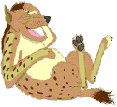 4. Nepravidelná slovesa
být, jíst, vědět, vidět, mít, chtít, jít
být – tvary se tvoří od různých kmenů
přítomný čas: jsem, jsi, je(st); jsme, jste, jsou; záporné nejsem, nejsi, není….
rozkazovací způsob: buď, buďme, buďte ( archaické budiž)
budoucí čas: budu, budeš, bude; budeme, budete, budou
podmiňovací: byl bych, byl bys, byl by; byli bychom, byli byste, byli by ( i/y/ a)
příčestí: byl,-a,-o
přechodníky: jsa, jsouc, jsouce; byv, byvši, byvše
jíst, vědět 
přítomný čas: jím,jíš,jí; jíme, jíte, jedí
rozkazovací způsob: jez, jezme, jezte; věz, vězme, vězte
příčestí: jedl, věděl; vyjeden, pověděn
přechodníky: jeda, jedouc, jedouce; vyjed, vyjedši, vyjedše
                               věda, vědouc, vědouce; vyzvěděv, vyzvěděvši, vyzvěděvše
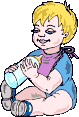 vidět
přítomný čas: vidím, vidíš, vidí; vidíme, vidíte, vidí
rozkazovací způsob: viz, vizme, vizte
příčestí: viděl, viděn
přechodníky: vida, vidouc, vidouce; uviděv, uviděvši, uviděvše
mít
přítomný čas: mám, máš, má…..
rozkazovací způsob: měj, mějme,mějte
příčestí: měl
přechodníky: maje, majíc, majíce
chtít
přítomný čas: chci, chceš, chce; chceme, chcete, chtějí
rozkazovací způsob: chtěj, chtějme, chtějte
příčestí: chtěl, chtěn
přechodníky: chtěje, chtějíc, chtějíce ( zast. chtě, chtíc, chtíce); chtěv, chtěvši, chtěvše
jít
přítomný čas: jdu, jdeš…, jdou
rozkazovací způsob: jdi, jděme, jděte
budoucí čas: půjdu, půjdeš….
příčestí: šel, šla, šlo, šli /y, a
přechodníky: jda, jdouc, jdouce; přišed, přišedši, přišedše
Kategorie sloves
osoba
číslo
čas
způsob
slovesný rod
vid
slovesná třída, vzor
osoba
mn.číslo
jed.číslo
- 3  - já, ty, on, ona, ono;    my, vy, oni, ony, ona
autorský plurál ( plurál skromnosti) – zeslabení významu 1.os. sg.
  použitím 1.os.plurálu ( někdy označováno jako mykání)
  Přejdeme k dalšímu výkladu. ( já)
 plurál majestaticus  - zesílení významu
  My, Karel IV., král český, císař římský, jsme se rozhodli takto.
 vykání (projevení úcty, odstup)
  Buďte tak laskavi a podržte mi dveře.
 onkání ( archaické, dříve dospělí k mladším)
   Šel domů a trochu si odpočinul.
 onikání ( archaické, společenská nadřazenost)
  Co ráčejí poroučet? Oni jsou moc velký pán.
číslo
jednotné (singulár)                        množné ( plurál) - šli/šly/šla    - ve staré češtině do 15.století ještě číslo dvojné (duál)  -dvěma
čas
způsob
oznamovací (indaktiv):  píši         minulý  (préteritum): šel
                                                          přítomný (prézens): jde
                                                          budoucí (futurum): půjde
rozkazovací (imperativ): mluv!                          
podmiňovací (kondicionál):                                 
 - přítomný    (mluvil bych)
  - minulý       (byl bych mluvil)
!
podmiňovací způsob přítomný 
– vyjadřuje potencionálně možný děj ( podmínka, přání)
sloveso + pomocné sloveso být 
pracoval bych
Jana by byla šla s námi, kdyby měla čas. Kéž bych nemusel 
do obchodu. Kdybych měl peníze, cestoval bych.
podmiňovací způsob minulý - vyjadřuje neuskutečnitelný děj
podmiňovací způsob přítomný + další pomocné sloveso být
byl bych pracoval
byl bych býval pracoval
Podmiňovací způsob ( kondicionál)
kondicionál přítomný                     přechodník minulý
č.j.                                                    č.j.                                                    
psal bych                                 1. byl bych ( býval) psal
psal bys                                   2. byl bys ( býval) psal
psal by                                     3. byl by ( býval) psal
č.mn.                                               č.mn.
psali bychom                         1. byli bychom ( bývali) psali
psali byste                              2. byli byste ( bývali) psali
psali by                                   3. byli by ( bývali) psali
psali bysme
NE!
psali by jsme
psali by jste
Ve 2.osobě j.č. se u zvratných sloves k zvratnému zájmenu připojuje  - s  ( hrál by sis, učil by ses).

Slovesné tvary bych, bys, bychom… bývají často spojeny se spojkou v jedno slovo ( kdybych přišel, abys nevolal, kdybychom zpívali, abyste poslouchali….)
Podmiňovací způsob - cvičeníPřevádějte věty z jednotného čísla do čísla množného a naopak, tvořte přechodník přítomný
My bychom tam chtěli jít.
Co bys dělal nejraději?
Šel bych s vámi.
Chtěli byste jet k moři?
Za to bych nerad zodpovídal.
Museli bychom mít čas.
Ty bys chtěl vyhrát?
Rád bych viděl ten film.
Vy byste nám mohli poradit.
Já bych to rád udělal.
Já bych tam chtěl jít.
Co byste dělali nejraději?
Šli bychom s vámi.
Chtěl bys jet k moři?
Za to bychom neradi zodpovídali.
Musel bych mít čas.
Vy byste chtěli vyhrát?
Rádi bychom viděli ten film.
Ty bys nám mohl poradit.
My bychom to rádi udělali.
Slovesný rod
činný  (aktivum) = podmět je původcem děje
( Žák píše.)
trpný  (pasivum)= podmět není původcem děje, slovesný tvar vyjadřuje, co činí někdo jiný než podmět
( Žák je chválen učitelem.)
Poznámka:
Příčestí trpné nemohou vytvořit všechna slovesa ( ležet, spát, běžet, jít)
Sloveso se zvratným se může mít i jiný význam 
( Jana se umyla= umyla sebe, nikoli byla umyta)
Vyjádření trpného rodu
opisným tvarem trpným
skládá se z příčestí   trpného + pomocné sloveso být
 příčestí trpné se tvoří z kmene minulého plnovýznamového slovesa  připojením přípony
a) – en:  nes(l) = nes + -en (a; o; i/y/a)
b) – n :  děla(l) = dělá + -n 
c) – t : umy (l) = umy + -t
 opisné pasivum vyjadřuje 
  stav nebo výsledek děje
zvratnou podobou slovesa
 tvoří se spojením tvaru 3.osoby činného rodu + zvratné zájmeno se
 zvratné pasivum vyjadřuje
  opakovanou činnost nebo děj
Tento program se vysílal už před týdnem.
Zboží se dopravuje vlaky i letadly
Obchody se zavírají večer.
Tento program byl vysílán už před týdnem.
Zboží je dopravováno vlaky i letadly
Obchody byly zavřeny.
Slovesa v infinitivu převeďte do trpného rodu Práce s učebnicí (7.tř.) str.54 / cv.1a)
byl sražen
Nepozorný chodec ........(srazit – č.min.) autem.
Budova divadla……..(navrhnout – č.min.) známým                                 italským architektem.
Zámek Lednice hojně ……..( navštěvovat – č.přít.)                                  českými turisty i turisty ze zahraničí.
Tento obraz………… (namalovat – č.min.) už ve 14.století.
Střecha naší školy ……..(pokrýt – č.bud.) až o prázdninách.
Zraněný ………(převézt – č.min.) do pražské nemocnice.
V lese nedaleko naší chaty ….. …( vysázet – č.min.)                                        mnoho nových stromů.
Dopravní značky …………(poškodit – č.min.)                                                        neznámým vandalem.
byla navržena
je  hojně navštěvován
byl namalován
bude pokryta
byl převezen
bylo vysázeno
byly poškozeny
byly postaveny
Stany …….. (postavit – č.min.) na slunné louce u řeky.
Encyklopedie…….(vydat  -č.bud.)až příští rok.
Žák ……..(zkoušet – č.přít.) u tabule.
Záhon ……..(zrýt – č.min.) velmi pečlivě.
Podezřelý ……..(pronásledovat – č.min.) policisty.
bude vydána
je zkoušen
byl zryt
byl pronásledován
Slovesa ve větách převeďte z trpného rodu do rodu činného Práce s učebnicí (7.tř.) str.54 / cv.2)
Kočár byl tažen dvěma bělouši.
Kočár táhli dva bělouši.
Juditin most byl vybudován za krále Vladislava II.
Juditin most byl vybudovali za krále Vladislava II.
Cesta do Karlovy Studánky byla silničáři nově opravena.
Cestu do Karlovy Studánky silničáři nově opravili.
Lyžař byl převezen členy horské služby do nemocnice.
Členové Horské služby převezli lyžaře do nemocnice.
Lístky jsou vydávány v pokladně číslo pět.
Lístky vydávají  v pokladně číslo pět.
Žák byl na chybu upozorněn učitelem.
Učitel upozornil žáka na chybu.
Náklady budou hrazeny příslušnou zdravotní pojišťovnou.
Náklady bude hradit  příslušná zdravotní pojišťovna.
Karlštejn nebyl dobyt ani husity.
Ani husité nedobyli Karlštejn.
Podtrhněte podmět a přísudek;určete u sloves mluvnické kategorie ( kromě vzoru u třídy) Práce s učebnicí (7.tř.) str.54 / cv.4)
Maminka vyprala prádlo a pověsila ho na balkón. 
Hrad byl založen v 15. století.
Pes běhá na zahradě.
Přines mi tu knihu.  
Některé knihy jsou tištěny na ručním papíru.
Holub byl chycen jestřábem
Chlapci hráli kopanou.
Vesta byla upletena z mohérové vlny.
Kůň byl okován kovářem.
Na zahradě kvetly bílé růže.
maminka
ty
Lavice ve třídě jsou postaveny ve třech řadách.
Honza byl vybrán učitelem, aby reprezentoval školu na závodech.
Nemocný byl uložen na lůžko.
V lese rostly červené muchomůrky.
Nádobí bylo umyto.
on - Honza
Řešení:
sloveso          os.  číslo    způsob   čas     rod          vid    třída    
vyprala            3.    jed.    oznam.   min.    činný       D        1.       
pověsila          3.    jed.    oznam.   min.    činný       D         4.       
byl založen     3.    jed.    oznam.   min.    trpný       D         4.       
běhá               3.     jed.    oznam.   přít.    činný       N         5.       
přines             2.     jed.    rozkaz.       -       činný       D         1.     
jsou tištěny    3.    mn.    oznam.   přít.     trpný      N         2.  
byl chycen      3.    jed.    oznam.   min.    trpný       D         2.    
hráli                 3.    mn.    oznam.   min.   činný        N        3. 
byla upletena   3.    jed.    oznam.   min.   trpný        D        1.
Řešení:
sloveso                  os.  číslo   způsob    čas   rod         vid  třída    
byl okován             3.    jed.    oznam.   min.  trpný      D      5.       
kvetly                      3.   mn.    oznam.   min.  činný      N      1.         
jsou postaveny      3.   mn.    oznam.   přít.   trpný     D       4.
byl vybrán              3.   jed.    oznam.   min.   trpný     D       1.       
reprezentoval        3.   jed.   oznam.    min.   činný     N       3.        
byl uložen              3.    jed.   oznam.    min.   trpný     D       4.
rostly                      3.    mn.    oznam.   min.   činný     N       1.     
bylo umyto            3.    jed.    oznam.   min.   trpný     D      3.
Vid ( aspekt)
dokonavý - vyjadřuje děj ukončený (ohraničený děj )- hodit – hodím ( bez budu.., přítomností vyjadřuje budoucnost );                       tvoří se přidáním předpony  ( psát = N – zapsat = D)
nedokonavý - vyjadřuje děj probíhající ( neohraničený děj); házet – házím - budu házet; pozor na některá slovesa stavu a pohybu ; budoucí čas vyjadřují jednoduchým tvarem, ale jsou nedokonavá  (šel - jde - půjde, běžet - poběží)
Vid nedokonavý můžeme utvořit z vidu dokonavého změnou přípony  (např. - ávat, - ovat)
Určování vidu  - musíme utvořit správný infinitiv, pak si vytvoříme si nejlépe 1.os. j.č. čísla v přítomném čase                                     ( prézentu) a utvoříme si budoucí čas -  u nedokonavých sloves je složený  tvar s budu
Vidové dvojice
- týchž základ slova, různé kmenotvorné přípony
nedokonavý
dokonavý
kreslit  
sundávat
malovat
určovat
péct 
hladit  
nakládat  
obouvat se
nakreslit
sundat
namalovat
určit
upéct
pohladit
naložit
obout se
Lze vytvořit i vidové řady – mýt N – umýt D – umývat N
Slovesné třídy
schopnost zařadit sloveso k určitému vzoru nám může pomoci při tvorbě správného tvaru přechodníku
slovesa se časují podle pěti slovesných tříd
jsou určeny na základě tvaru 3. osoby jednotného čísla přítomného času (zakončení -e, -ne, -je, -í, -á)
každá třída má své  vzory:
I. třída   (-e)          nese, bere, maže, peče, umře 
                                      (nesl, bral, mazal, pekl, umřel)
II. třída  (-ne)        tiskne, mine, začne  (tiskl, minul, začal)
III. třída (-je)         kryje, kupuje  (kryl, kupoval)
IV. třída  (-í )         prosí, trpí, sází  (prosil, trpěl, sázel; pros! trp!
                                     sázej! )
V. třída   (-á )        dělá (dělal)
Postup při určení slovesné třídy
utvoříme 3.osobu j.č. ( on váže)
podle koncovky určíme třídu (1.třída)
podle 3.os.j.č.,min.času určíme vzor ( on vázal – on mazal)
u sloves 4.třídy ještě potřebujeme rozkazovací způsob ( od drží – on držel = on trpěl – on sázel – on prosil) – Trp! Sázej! Drž!
Pozn.: Některá slovesa kolísají mezi vzory hýbe ( bere) X hýbá                           ( dělá); staví ( trpět) X stavějí ( sázet) aj.
Některá slovesa mají dvojí koncovku ( píšu-píši, česu-česám…)
Doplňte třídu a vzor
se užívá
objevil
vědí
zmýlil se
podnikal
doplul
stál
se domníval
dojel
nepochopil
dostala
5. dělá
4. prosí
4. trpí
4. prosí
5. dělá
3. kryje
4. prosí
5. dělá
1. nese
4. prosí
2. začne
Doplňte vid, třídu a vzor
užíval jsem
spadlo
předpovídala
řídil jsem
abych měl
splynuly
nevzbuzoval jsem
skáče
dospíváte
kráčeli
vezl se
neprokáže
přisedl
vybuchli
N, 5. dělá
D, 2. tiskne
N, 5. dělá
N, 4. prosí
N, 5. dělá
D, 2. mine
N, 3. kupuje
D, 1. umře
N, 5. dělá
N, 4. sází
N. 1. nese
D, 1. maže
D, 2. tiskne
D, 4. tiskne
Přechodníky : vyjadřují
a) současný děj, který probíhá současně s jiným dějem 
       = vyjadřuje současnost dvou dějů
přechodník přítomný = přechodník současný
     Maminka nakupujíc telefonuje.  Maminka nakupuje a telefonuje.
 tvoříme od kmene přítomného nedokonavých sloves
používá se více
Samostatná prezentace
b) předčasnost děje  = vyjadřuje děj, který předcházel jinému ději
přechodník minulý = přechodník předčasný                                             (byv poznán, byvši nalezena)              
     Sebravše všechny své síly, vydali se na cestu.( nejprve museli sebrat síly, poté vyšli)
tvoříme od kmene minulého dokonavých sloves
přechodník předčasný nahradil i vymizelý přechodník budoucí
oba přechodníky lze použít v čase minulém, přítomném i budoucím
! Shrnutí - postup při tvorbě přechodníků
Zjistěte, zda je sloveso nedokonavé, nebo dokonavé; je-li nedokonavé, tvořte přechodník přítomný, je-li dokonavé, tvořte přechodník minulý.
Tvoříte-li přechodník přítomný, vytvořte nejprve                3. osobu čísla množného času přítomného (např. oni poslouchají). 
       Tvoříte-li přechodník minulý, vytvořte nejprve                    3. osobu čísla jednotného rodu  mužského času minulého (např. on si zapálil).
Zjistěte číslo a rod podmětu věty.
Podle zjištěného čísla a rodu nahraďte -ou, -í nebo -l odpovídající příponou přechodníku.
Určete druh přechodníku
vzpamatovav se
bloudíc
nenechavši
žehrajíce
vytáhnuv 
jdouce
poznavše
rozloučiv
nemaje
vsednuvše
minulý
přítomný
minulý
přítomný
minulý
přítomný
minulý
minulý
přítomný
minulý
Doplňte zadané tvary přechodníku
běžíce
vidíc
uvařivše
odpočívajíc
zasvítivši
zaběhnuvše
mávajíce
zapsavši
smějíce
veda
odnes
sednuvše
běžet – přech. přít., č.mn., r. ženský
vidět – přech.přít., č.jed., r. ženský
uvařit – přech. minulý, č.mn.,rod mužský
odpočívat – přech.přít.,č.jed.,rod střední
zasvítit – přech.min., č. jed., rod střední
zaběhnout – přech.min., č.mn., rod ženský
mávat – přech.přít., č.mn., rod mužský
zaspat – přech.min., č.jed., rod ženský
smát se – přech.přít., č.mn., rod střední
vést – přech.přít., č.jed., rod mužský
odnést – přech.min., č.jed., rod mužský
sednout – přech.min., č.mn., rod střední
Použité zdroje:
Sochrová,Marie: Český jazyk v kostce pro střední školy,Fragment 1996
Krausová, Zdeňka, Teršová, Renáta: Český jazyk 7 – učebnice pro základní a víceletá gymnázia,nakladatelství Fraus 2004 + Pracovní sešit
Mgr. Krausová, Zdeňka, Mgr.Pašková, Martina, PhDr. Vaňková, Jana: Český jazyk 9 – učebnice pro základní a víceletá gymnázia,nakladatelství Fraus 2007 + Pracovní sešit
http://www.heathersanimations.com/bicycleone.html
http://www.heathersanimations.com/africa1z.html
http://www.heathersanimations.com/animalsone.html
http://www.heathersanimations.com/baby1z.html
http://www.heathersanimations.com/alphabetlist22.html